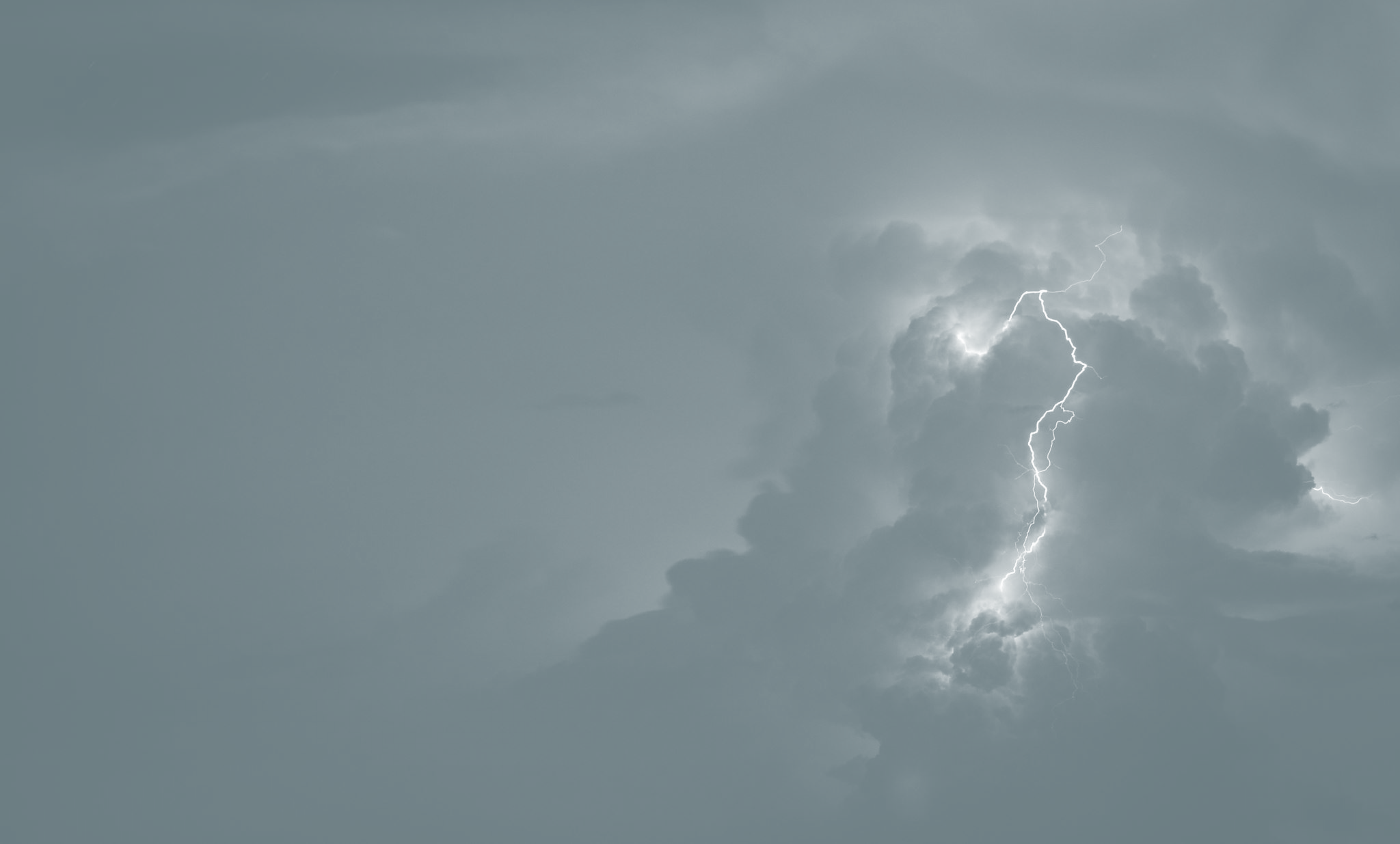 Hillcrest Bible Church
Hymns
September 5-6, 2020
O For a Thousand Tongues
O for a thousand tongues to sing
My great Redeemer’s praise,
The glories of my God and King,
The triumphs of his grace.
Wesley/Mason
Trinity 133
O For a Thousand Tongues
My gracious Master and my God, 
Assist me to proclaim,
To spread through all the earth abroad,
The honors of thy Name.
Wesley/Mason
Trinity 133
O For a Thousand Tongues
Jesus, the Name that charms our fears,
That bids our sorrows cease;
’Tis music in the sinner’s ears,
’Tis life, and health, and peace.
Wesley/Mason
Trinity 133
O For a Thousand Tongues
He breaks the pow’r of reigning sin, 
He sets the pris’ner free;
His blood can make the foulest clean,
His blood availed for me.
Wesley/Mason
Trinity 133
O For a Thousand Tongues
He speaks and, list’ning to his voice,
New life the dead receive;
The mournful, broken hearts rejoice;
The humble poor believe.
Wesley/Mason
Trinity 133
He Will Hold Me Fast
When I fear my faith will fail, Christ will hold me fast;
When the tempter would prevail, He will hold me fast.
I could never keep my hold
Through life’s fearful path;
For my love is often cold; He must hold me fast.
He will hold me fast, He will hold me fast;
For my Savior loves me so, He will hold me fast.
Habershon/Merker
Grace 388
He Will Hold Me Fast
Those He saves are His delight, Christ will hold me fast;
Precious in His holy sight, He will hold me fast.
He’ll not let my soul be lost; 
His promises shall last;
Bought by Him at such a cost, He will hold me fast.
He will hold me fast, He will hold me fast;
For my Savior loves me so, He will hold me fast.
Habershon/Merker
Grace 388
He Will Hold Me Fast
For my life He bled and died, Christ will hold me fast;
Justice has been satisfied; He will hold me fast.
Raised with Him to endless life,
He will hold me fast.
‘Till our faith is turned to sight, When He comes at last!
He will hold me fast, He will hold me fast;
For my Savior loves me so, He will hold me fast.
Habershon/Merker
Grace 388
May the Mind of Christ
May the mind of Christ, my Savior,
Live in me from day to day,
By His love and pow’r controlling
All I do and say.
Wilkinson/Barham-Gould
Grace 377
May the Mind of Christ
May the Word of God dwell richly
In my heart from hour to hour,
So that all may see I triumph
Only through His pow’r.
Wilkinson/Barham-Gould
Grace 377
May the Mind of Christ
May the peace of God my Father
Rule my life in ev’rything,
That I may be calm to comfort
Sick and sorrowing.
Wilkinson/Barham-Gould
Grace 377
May the Mind of Christ
May the love of Jesus fill me
As the waters fill the sea;
Him exalting, self abasing
This is victory.
Wilkinson/Barham-Gould
Grace 377
May the Mind of Christ
May I run the race before me,
Strong and brave to face the foe,
Looking only unto Jesus
As I onward go.
Wilkinson/Barham-Gould
Grace 377
May the Mind of Christ
May His beauty rest upon me
As I seek the lost to win;
And may they forget the channel,
Seeing only Him.
Wilkinson/Barham-Gould
Grace 377
Jude’s Benediction
Now unto Him Who is able 
	to keep you from falling, 
And to make you stand in His presence
	blameless and with great joy, 
To the only God, our Savior, 
	through Jesus Christ, our Lord, 
Be the glory and the majesty, dominion 
	and authority, both now and forever,  Amen.
Grace 437
Jude 24, 25